giornata della trasparenza 2016 - a cura del r.p.c. dott. Lazzaro Francesco
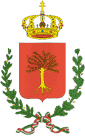 GIORNATA DELLA TRASPARENZA 2016- le linee strategiche per l’aggiornamento del piano di prevenzione per il triennio 2017/2019 - le nuove forme del diritto di accesso: generalizzato, civico, documentale
Giovedì 29 dicembre 2016
Auditorium Santa Croce
giornata della trasparenza 2016 - a cura del r.p.c. dott. Lazzaro Francesco
il piano di prevenzione della corruzione : finalità
Le pubbliche amministrazioni, ai sensi dell’art. 1, commi 5 e 60, della l. n. 190 del 2012 debbono adottare il Piano Triennale di Prevenzione della Corruzione.
Il P.T.P.C. rappresenta il documento fondamentale dell’amministrazione per la definizione della strategia di prevenzione all’interno di ciascuna amministrazione. 
Il Piano è un documento di natura programmatica che ingloba tutte le misure di prevenzione, di contenuto organizzativo, utili a garantire: 
 l’imparzialità oggettiva, assicurando condizioni operative e di contesto che consentano scelte imparziali
L’imparzialità soggettiva del dirigente\funzionario, riducendo i casi di potenziale ascolto privilegiato di interessi particolari in conflitto con l’interesse generale.
giornata della trasparenza 2016 - a cura del r.p.c. dott. Lazzaro Francesco
il piano di prevenzione della corruzione: contenuti
Coinvolgimento attori interni (organi politici e burocratici)
ed esterni (cittadini e stakeholder)
Piano della performance (integrazione con il ciclo della performance)
Documento unico di programmazione (integrazione con il ciclo del bilancio)
giornata della trasparenza 2016 - a cura del r.p.c. dott. Lazzaro Francesco
Il piano del Comune di Bisceglie: dati di sintesi
La relazione del responsabile per la prevenzione per l’anno 2016 - 1
il piano di prevenzione della corruzione del Comune di Bisceglie presenta un buono stato di attuazione, tenuto conto che l'ente si è dotato degli strumenti regolamentari richiesti, ha attuato gli obblighi di trasparenza, ha consolidato attività formative specifiche dedicate ai temi di prevenzione della corruzione, ha avviato meccanismi di revisione nei processi di formazione ed esecuzione delle decisioni in coerenza con le esigenze di prevenzione della corruzione, ha legato il rispetto del piano con la valutazione dei dirigenti e del personale di comparto, ha legato il controllo successivo di regolarità amministrativa alle prescrizioni del piano di prevenzione.

"il tema della prevenzione della corruzione e della trasparenza  non è ancora visto come una dimensione necessaria dell'azione amministrativa e del suo buon andamento. Il tema sembra relegato ad adempimenti formali imposti per legge, piuttosto legato ad una dimensione di controllo che non a quella organizzativa e gestionale, incidente sulla quotidianità dell'operato degli amministratori, dei dirigenti e del personale. - Le misure di prevenzione sono, spesso, vissute come adempimento, comportante un aggravamento delle procedure, e non come occasione di revisione dei processi lavorativi e modello di riferimento dell’agire del pubblico dipendente. - la concezione della corruzione come reato penale crea una sorta di barriera di sdegno ogniqualvolta viene posto il tema, quasi che si voglia offendere l'interlocutore e dubitare della sua onestà. - anche la percezione dei cittadini sembra molto labile e non si registra un loro interesse e coinvolgimento su tali temi. Frequente è la polemica politica su scelte che appaiono discrezionali o immotivate, ma la partecipazione attiva è assente e le giornate della trasparenza registrano una limitata partecipazione"
Stato di attuazione del PTPC  - Valutazione sintetica del livello effettivo di attuazione del PTPC

Aspetti critici dell’attuazione del PTPC -
giornata della trasparenza 2016 - a cura del r.p.c. dott. Lazzaro Francesco
La relazione del responsabile per la prevenzione per l’anno 2016 - 2
Ruolo del RPC - Valutazione sintetica del ruolo di impulso e coordinamento del RPC rispetto all’attuazione del PTPC 

Aspetti critici del ruolo del RPC - fattori che hanno ostacolato l’azione di impulso e coordinamento
per quanto consentito dalla condizione nella quale il segretario generale, anche per effetto di scelte legislative, è chiamato ad operare, l'attività di impulso alla progressiva attuazione del piano è costante, così come costante è l'attenzione all'evoluzione del quadro normativo ed interpretativo di riferimento. Sicuramente preziosa è l'attività dell'ANAC e sicuramente sarebbero preziosi contatti più diretti ed immediati
 Rimane la marginalità dei poteri a disposizione che non consentono di incidere efficacemente sul processo di formazione di singoli atti, se non nella forma della sollecitazione ed invito ad adempiere. Anche gli strumenti operativi sono molto limitati per mancanza di disponibilità di risorse umane, strumentali e finanziarie dedicate ai temi della prevenzione della corruzione. Tale situazione, peraltro, è aggravata dal fatto che il r.p.c. deve conciliare il suo ruolo con le ulteriori competenze istituzionali e gli utleriori incarichi conferiti dall'organo di direzione politica, sicchè il tempo da dedicare alla prevenzione della corruzione diventa marginale
giornata della trasparenza 2016 - a cura del r.p.c. dott. Lazzaro Francesco
giornata della trasparenza 2016 - a cura del r.p.c. dott. Lazzaro Francesco
giornata della trasparenza 2016 - a cura del r.p.c. dott. Lazzaro Francesco
giornata della trasparenza 2016 - a cura del r.p.c. dott. Lazzaro Francesco
giornata della trasparenza 2016 - a cura del r.p.c. dott. Lazzaro Francesco
giornata della trasparenza 2016 - a cura del r.p.c. dott. Lazzaro Francesco
giornata della trasparenza 2016 - a cura del r.p.c. dott. Lazzaro Francesco
giornata della trasparenza 2016 - a cura del r.p.c. dott. Lazzaro Francesco
giornata della trasparenza 2016 - a cura del r.p.c. dott. Lazzaro Francesco
giornata della trasparenza 2016 - a cura del r.p.c. dott. Lazzaro Francesco
giornata della trasparenza 2016 - a cura del r.p.c. dott. Lazzaro Francesco
Aggiornamento del piano 2017/ 2019
L’aggiornamento del piano per il triennio 2017/2019, dovrà tener conto delle indicazioni e dei suggerimenti resi dall’ANAC con il nuovo piano nazionale, approvato con deliberazione 831 del 03.08.2016. L’indicazione di fondo che si ricava dal piano nazionale è l’invito ad una più puntuale analisi del contesto interno ed esterno per cogliere le potenziali criticità ed individuare misure concrete, effettivamente attuabili e la cui efficacia possa essere misurata. 
Si vuole superare l’idea del piano come mero documento per farlo divenire una guida operativa da costruire ed adattare sulla base dell’esperienza concreta e dell’evoluzione degli scenari. Le misure devono essere specifiche e mirate e ne deve essere assicurata l’applicazione.
Un dato importante è quello della mappatura delle aree di rischio e dei processi, con superamento delle precedenti 4 aree obbligatorie e l’inserimento di ulteriori ipotesi, tra le quali l’urbanistica, la gestione delle risorse finanziarie, le partecipazioni societarie.
Per Bisceglie tali aree erano già mappate con il primo piano come aree aggiuntive a quelle del p.n.a.
GLI INDIRIZZI NELLA NOTA DI AGGIORNAMENTO DEL D.U.P.- 1
i.	Verifica ed aggiornamento della mappatura delle aree di rischio, dei processi, dei fattori di rischio e della relativa pesatura, con una rinnovata consapevolezza della metodologia proposta dal piano nazionale e della necessità di un approccio sostanziale e mirato a creare un clima sfavorevole al verificarsi di fenomeni corruttivi, ma anche un sistema di prevenzione di fenomeni distorsivi nell’uso di risorse pubbliche e nella gestione delle procedure.
ii.	perfezionamento dell’analisi del contesto interno ed esterno al fine di supportare meglio la mappatura dei processi, l’individuazione e ponderazione dei rischi. 
iii.	individuazione di misure di trattamento dei rischi ulteriori rispetto a quelle del p.n.a. e capaci di assumere carattere puntuale, concreto  e specifico rispetto alle criticità rilevate. L’effettiva attuazione ed applicazione di tali misure dovranno essere tradotte in obiettivi per i dirigenti interessati, da includere nel piano della performance, per assicurare il collegamento tra ciclo della corruzione e ciclo della performance, sia a livello di performance organizzativa che a livello di performance individuale. Per il primo aspetto, così come già in uso, il Piano delle Performance dovrà contemplare una specifica linea strategica trasversale dedicata all’integrità e trasparenza dell’azione amministrativa, con correlati obiettivi a valenza strategica ed operativo\gestionale. Per il secondo aspetto, il raggiungimento dei citati obiettivi ed il rispetto delle previsioni del p.t.c.p. , degli obblighi di trasparenza e di quelli di cui al codice di comportamento aziendale, dovranno rientrare tra i fattori di valutazione della prestazione individuale, funzionali al riconoscimento delle premialità economiche.
giornata della trasparenza 2016 - a cura del r.p.c. dott. Lazzaro Francesco
GLI INDIRIZZI NELLA NOTA DI AGGIORNAMENTO DEL D.U.P.- 2
iv.	informatizzazione del processo di formazione, gestione e monitoraggio del piano mediante un apposito software, integrato con quello afferente il ciclo della performance ed il sistema dei controlli interni. Anche il processo di segnalazione illeciti, per quanto normato dovrà essere trasferito su modalità digitali per una migliore garanzia di anonimato e protezione di coloro che colgano il senso civico di tale istituto.
v.	rafforzamento e qualificazione della struttura di supporto al responsabile della prevenzione e del sistema di relazione con i dirigenti ed i referenti di settore, affinchè il tema della prevenzione della corruzione sia vissuto come una dimensione necessaria e fondamentale di ogni articolazione organizzativa. Il gruppo di lavoro trasversale, già in essere, andrà meglio strutturato e reso più operativo per creare modelli gestionali coerenti nelle diverse articolazioni
vi. formazione di tutto il personale sui temi etici e valoriali dell’integrità, dell’onesta ed equità, del senso civico e di servizio verso la collettività. Al di là ed in aggiunta alla formazione tecnica e settoriale sulle norme e procedure che regolano l’attività delle diverse articolazioni organizzative dell’ente, si intende puntare su una formazione valoriale che miri a creare una carta di valori condivisi sui quali tutti i dipendenti sono chiamati a misurarsi. Una carta dei valori che sia segno distintivo del dipendente comunale, facendo riscoprire l’orgoglio di essere a servizio dei cittadini e contribuendo al recupero del ruolo e della considerazione sociale. In tale logica tutto il personale sarà coinvolto nella individuazione e costruzione dal basso di possibili misure connotate da concretezza, praticità, sostenibilità ed efficacia.
vii. perseguimento di più elevati livelli di trasparenza, non solo mediante la puntuale applicazione dell’accesso civico, ma altresì mediante l’automatizzazione di processi e di adempimenti di pubblicazione di dati e documenti, con finalità di semplificazione, velocizzazione ed efficacia. Le recenti linee guida sull’accesso civico e sulla rivisitazione degli obblighi di pubblicazione ex d.leg.vo 33/2013, come da linee guida ANAC in consultazione, costituiscono occasione di verifica e revisione di quanto già realizzato dal 2013.
giornata della trasparenza 2016 - a cura del r.p.c. dott. Lazzaro Francesco
Dal d.u.p. al piano delle performance: gli obiettivi STRATEGICI
Sulla base degli indirizzi innanzi espressi, è possibile individuare gli obiettivi strategici, trasversali a tutte le missioni ed i programmi dell’ente, come di seguito identificati
	1	obiettivo strategico trasversale 1.0.0.1: rafforzare il senso etico e favorire la diffusione della cultura della integrità e della trasparenza presso il personale dipendente
	2	obiettivo strategico trasversale 1.0.0.2: assicurare forme diffuse di controllo sociale in termini propositivi e di partecipazione alle scelte amministrative
	3	obiettivo strategico trasversale 1.0.0.3: rendere gli obblighi di trasparenza occasione di revisione dei procedimenti amministrativi in una prospettiva di semplificazione e velocizzazione dell'azione amministrativa; potenziare e qualificare gli strumenti di controllo interno
	4	obiettivo strategico trasversale 1.0.0.4: individuare i fattori di rischio, creare un clima sfavorevole alla corruzione ed introdurre meccanismi che possano prevenire tali fenomeni e\o agevolarne l’emersione.
giornata della trasparenza 2016 - a cura del r.p.c. dott. Lazzaro Francesco
Dal d.u.p. al piano delle performance: gli obiettivi OPERATIVI
A tali obiettivi strategici si ricollegano gli obiettivi gestionali, da assegnare al responsabile per la prevenzione della corruzione o, in modo trasversale, a tutti i dirigenti dell’ente, come di seguito elencati.
1.	applicare le misure del piano di prevenzione della corruzione, compresi gli obblighi di trasparenza. (trasversale)
2.	gestire il controllo successivo di regolarità amministrativa, in collegamento con il piano di prevenzione della corruzione (r.p.c.)
3.	Aggiornare il codice di comportamento ed il regolamento per il conferimento\autorizzazione incarichi (r.p.c.)
4.	svolgere attività formativa sui temi dell’etica e dell’integrità (r.p.c.)
5.	Attuare il monitoraggio sullo stato di attuazione del piano di prevenzione, per il tramite dei referenti (trasversale)
6.	Organizzare le giornate della trasparenza, favorendo la partecipazione dei cittadini (r.p.c.)
7.	Perfezionare il sistema di controllo strategico e sulla qualità dei servizi ai fini della redazione del bilancio sociale (r.p.c.)
8.	Predisporre regolamentazione diritto di accesso civico e documentale  (r.p.c.)
9.	Realizzare un censimento globale dei processi\procedimenti amministrativi, compresa una nuova analisi dei fattori di rischio (trasversale)
10.	Informatizzare la gestione del piano di prevenzione, del controllo successivo di regolarità amministrativa (r.p.c.)
11.	Monitorare e misurare la qualità dei servizi erogati (trasversale)
12.	Monitorare e misurare il tempo di conclusione dei procedimenti amministrativi (trasversale)
giornata della trasparenza 2016 - a cura del r.p.c. dott. Lazzaro Francesco
F.O.I.A.: UNA INVERSIONE NEI RAPPORTI CITTADINO - AMMINISTRAZIONE
Con l’acronimo f.o.i.a. (freedom of information act) si intende l’introduzione anche nel nostro ordinamento, al pari di quelli di altri stati democratici, soprattutto di matrice anglosassone, del diritto di accedere a tutti i dati, documenti ed informazioni detenuti dalle pubbliche amministrazioni, con il solo limite delle espresse esclusioni di legge.
Con il decreto legislativo 97\2016, di modifica ed integrazione del decreto legislativo 33/2013 e’ riconosciuto ad ogni cittadino (chiunque) e senza necessità di motivazione (anche in assenza di un interesse specifico) il diritto di avere conoscenza di qualsiasi documento in possesso della pubblica amministrazione (compresi quelli per i quali non ricorra un obbligo di pubblicazione)
giornata della trasparenza 2016 - a cura del r.p.c. dott. Lazzaro Francesco
giornata della trasparenza 2016 - a cura del r.p.c. dott. Lazzaro Francesco
IL NUOVO DIRITTO DI ACCESSO CIVICO
La ratio della riforma risiede nella dichiarata finalità di favorire forme diffuse di controllo sociale sul perseguimento delle funzioni istituzionali e sull’utilizzo delle risorse pubbliche, al fine di promuovere la partecipazione.
La trasparenza diviene condizione di garanzia delle libertà individuali, nonché dei diritti civili, politici e sociali, ed integra il diritto ad una buona amministrazione, aperta ed al servizio del cittadino, concorrendo a prevenire e contrastare fenomeni corruttivi, intesi nella ampia accezione di cattiva amministrazione e di distorsione dal perseguimento delle finalità pubbliche.
Il diritto di accesso rappresenta una delle manifestazioni delle libertà di informazione ed in quanto tale protetto dalla convenzione europea dei diritti dell’uomo. 
Il diritto di informazione è, quindi, generalizzato e la trasparenza costituisce la regola, mentre la riservatezza ed il segreto sono eccezioni.
giornata della trasparenza 2016 - a cura del r.p.c. dott. Lazzaro Francesco
L’ACCESSO GENERALIZZATO: CONTENUTI
Per le anzidette ragioni il nuovo istituto assume la definizione di «accesso civico generalizzato» e trova il proprio fondamento specifico nel riformulato articolo 5, commi 1 e 2 , del d. leg.vo 33/2013, ai sensi del quale:
«chiunque ha diritto di accedere ai dati e ai documenti detenuti dalle pubbliche amministrazioni, ulteriori rispetto a quelli oggetto di pubblicazione ai sensi del presente decreto, nel rispetto dei limiti relativi alla tutela di interessi giuridicamente rilevanti secondo quanto previsto dall'articolo 5-bis. 
«L'esercizio del diritto ………non e' sottoposto ad alcuna limitazione quanto alla legittimazione soggettiva del richiedente.»
giornata della trasparenza 2016 - a cura del r.p.c. dott. Lazzaro Francesco
Modalità di esercizio
L'istanza di accesso civico identifica i dati, le informazioni o i documenti richiesti
L'istanza puo' essere trasmessa per via telematica secondo le modalita' previste dal decreto legislativo 7 marzo 2005, n. 82, e successive modificazioni
e' presentata alternativamente: 
	a) all'ufficio che detiene i dati, le informazioni o i 	documenti; 	
	b) all'Ufficio relazioni con il pubblico; 
	c) ad altro ufficio indicato dall'amministrazione nella 	sezione "Amministrazione trasparente" del sito 	istituzionale; 
Il rilascio di dati o documenti in formato elettronico o cartaceo e' gratuito, salvo il rimborso del costo effettivamente sostenuto e documentato dall'amministrazione
Il procedimento di accesso civico deve concludersi con provvedimento espresso e motivato nel termine di trenta giorni dalla presentazione dell'istanza
ECCEZIONI ASSOLUTE: esclusioni
Trattasi di situazioni tipizzate ed individuate nelle quali l’accesso civico è escluso solo in relazione all’appartenenza dei dati e documenti richiesti ad una delle seguenti tipologie, senza necessità di una preventiva valutazione sulla sussistenza di un potenziale pregiudizio: 
Segreto di stato ed altri casi di segreto previsti da specifiche disposizioni di legge (segreto statistico, bancario, scientifico, industriale, professionale)
Documenti contenenti dati personali sensibili (stato di salute, vita sessuale, condizioni di disagio economico e sociale) ove non sia possibile l’oscuramento degli stessi
Esclusioni previste dall’articolo 24, comma 1, della legge 241/90, quali:
	a) atti relativi a procedimenti tributari;
	b) attività di preparazione di atti normativi, amministrativi 	generali, di pianificazione e programmazione, durante la fase di 	formazione degli stessi
	c) prove psicoattitudinali in procedimenti selettivi
giornata della trasparenza 2016 - a cura del r.p.c. dott. Lazzaro Francesco
ECCEZIONI RELATIVE: limitazioni
Le eccezioni relative sono, invece, caratterizzate dalla necessità di adottare, caso per caso, una valutazione sull’esistenza di un pregiudizio concreto alla tutela di interessi pubblici o privati, considerati meritevoli di una particolare protezione da parte dell’ordinamento giuridico.
Tra gli interessi pubblici si annoverano:
l’ordine e la sicurezza pubblica
La sicurezza nazionale
La difesa e le questioni militari
Le relazioni internazionali
La politica e la stabilità finanziaria dello stato
La conduzione di indagini su reati ed il loro perseguimento
Il regolare svolgimento di attività ispettive

Gli interessi privati considerati meritevoli di tutela sono:
La protezione dei dati personali
La libertà e la segretezza della corrispondenza
Gli interessi economici e commerciali, compresi proprietà intellettuale, diritto di autore e segreti commerciali.

I parametri fondamentali di bilanciamento sono quelli di necessità, proporzionalità, pertinenza e non eccedenza, tenendo conto delle finalità dell’accesso civico generalizzato e del pregiudizio concreto che potrebbe derivare all’interessato.
In questa delicata attività di ponderazione e bilanciamento, l’amministrazione deve coinvolgere i soggetti controinteressati con le modalità di seguito illustrate
giornata della trasparenza 2016 - a cura del r.p.c. dott. Lazzaro Francesco
LA TUTELA DEI CONTROINTERESSATI
l'amministrazione cui e' indirizzata la richiesta di accesso, se individua soggetti controinteressati, ai sensi dell'articolo 5-bis, comma 2, e' tenuta a dare comunicazione agli stessi, mediante invio di copia con raccomandata con avviso di ricevimento, o per via telematica per coloro che abbiano consentito tale forma di comunicazione. Entro dieci giorni dalla ricezione della comunicazione, i controinteressati possono presentare una motivata opposizione, anche per via telematica, alla richiesta di accesso.
In caso di accoglimento della richiesta di accesso civico nonostante l'opposizione del controinteressato, salvi i casi di comprovata indifferibilita', l'amministrazione ne da' comunicazione al controinteressato e provvede a trasmettere al richiedente i dati o i documenti richiesti non prima di quindici giorni dalla ricezione della stessa comunicazione da parte del controinteressato.
Nei casi di accoglimento della richiesta di accesso, il controinteressato puo' presentare richiesta di riesame al responsabile della prevenzione della corruzione o presentare ricorso al difensore civico (regionale)
giornata della trasparenza 2016 - a cura del r.p.c. dott. Lazzaro Francesco
I RIMEDI AVVERSO I CASI DI SILENZIO O DINIEGO
Nei casi di diniego totale o parziale dell'accesso o di mancata risposta entro il termine di 30 giorni, il richiedente puo‘:
presentare richiesta di riesame al responsabile della prevenzione della corruzione e della trasparenza, che decide con provvedimento motivato, entro il termine di venti giorni. Se l'accesso e' stato negato o differito a tutela degli interessi di cui all'articolo 5-bis, comma 2, lettera a), il suddetto responsabile provvede sentito il Garante per la protezione dei dati personali, il quale si pronuncia entro il termine di dieci giorni dalla richiesta.
presentare ricorso al difensore civico competente per ambito territoriale, ove costituito. Qualora tale organo non sia stato istituito, la competenza e' attribuita al difensore civico competente per l'ambito territoriale immediatamente superiore (regionale)
Proporre, direttamente o avverso la decisione sulla richiesta di riesame,  ricorso al Tribunale amministrativo regionale ai sensi dell'articolo 116 del Codice del processo amministrativo di cui al decreto legislativo 2 luglio 2010, n. 104.,
giornata della trasparenza 2016 - a cura del r.p.c. dott. Lazzaro Francesco
giornata della trasparenza 2016 - a cura del r.p.c. dott. Lazzaro Francesco
MISURE ORGANIZZATIVE E REGOLAMENTARI
Così come suggerito dalle linee guida A.N.A.C., è necessario che l’ente si doti di uno specifico regolamento ed assuma misure organizzative al fine di:
Individuare uffici dedicati all’esercizio dell’acceso civico che, per preparazione specifica degli addetti, siano in grado di assolvere con efficacia sia le incombenze procedurali, sia operare il bilanciamento di interessi contrapposti secondo i canoni interpretativi sviluppati dagli  orientamenti giurisprudenziali e dell’Autorità anticorruzione.
Individuare con precisione i documenti sottratti all’accesso ovvero le condizioni nelle quali il differimento o l’oscuramento di dati possa conciliare le esigenze di trasparenza con quelle di riservatezza.
Sino alla approvazione del citato regolamento il diritto di acceso civico generalizzato dovrà essere esercitato presso l’ufficio che detiene il documento, dato od informazione richiesto.
Una diversa soluzione che veda coinvolto il responsabile per la prevenzione della corruzione e per la trasparenza, così come previsto per l’accesso civico ai documenti oggetto di pubblicazione, determinerebbe, di fatto, un pregiudizio del meccanismo di riesame in caso di mancato accoglimento delle istanze
giornata della trasparenza 2016 - a cura del r.p.c. dott. Lazzaro Francesco
L’ACCESSO CIVICO c.d. SEMPLICE
Con la locuzione «accesso civico semplice», possiamo oggi identificare: 
« L'obbligo previsto dalla normativa vigente in capo alle pubbliche amministrazioni di pubblicare documenti, informazioni o dati», cui corrisponde «il diritto di chiunque di richiedere i medesimi, nei casi in cui sia stata omessa la loro pubblicazione.»
Le modalità di esercizio del diritto di accesso civico semplice, sono del tutto analoghe a quelle previste per l’accesso generalizzato, con le seguenti peculiarità:
l’istanza può essere presentata al responsabile dell’accesso civico, individuato nella figura del vice segretario generale, ovvero direttamente al responsabile per la prevenzione della corruzione e la trasparenza
Il procedimento si conclude, con la pubblicazione sul sito dei dati, informazioni o documenti richiesti, ove non già presenti e comunicazione al richiedente della già esistente o avvenuta pubblicazione, indicandogli il relativo collegamento ipertestuale
Non vi è partecipazione di controinteressati
In relazione alla loro gravita', il responsabile segnala i casi di inadempimento o di adempimento parziale degli obblighi in materia di pubblicazione previsti dalla normativa vigente, all'ufficio di disciplina, ai fini dell'eventuale attivazione del procedimento disciplinare. Il responsabile segnala altresi' gli inadempimenti al vertice politico dell'amministrazione, all'OIV ai fini dell'attivazione delle altre forme di responsabilita'.
giornata della trasparenza 2016 - a cura del r.p.c. dott. Lazzaro Francesco
LA SEZIONE AMMINISTRAZIONE TRASPARENTE DEL SITO WEB
- L’attuale struttura della sezione Amministrazione Trasparente soddisfa pienamente i requisiti del d.leg.vo 33/2013: è attivo sul sito il link per la verifica, con il sistema MAGELLANOPA del Dipartimento per la Funzione Pubblica;
- Tutte le pagine e sottopagine previste dalla anzidetta strutturazione sono popolate con dati la cui percentuale in termini di completezza, attendibilità ed aggiornamento, si attesta su una percentuale media del 90%
- La generalità dei contenuti si presenta in formato tabellare aperto e facilmente esportabile e riutilizzabile;
- Le principali tabelle, riferite a dati per i quali è previsto l’aggiornamento continuo (elenco incarichi - collaborazioni e consulenze, elenco contributi e benefici economici, elenco affidamenti di lavori – servizi e forniture) è generata con modalità automatizzate contestualmente alla generazione dei provvedimenti dai quali discendono
- Anche per l’anno 2015 l’Organismo Indipendente di Controllo ha rilasciato attestazione pienamente positiva in merito all’assolvimento di specifici obblighi di pubblicazione individuati dall’ANAC.
giornata della trasparenza 2016 - a cura del r.p.c. dott. Lazzaro Francesco
L’ACCESSO DOCUMENTALE: LEGGE 241/90
L’introduzione dell’accesso civico generalizzato impone una doverosa riflessione sull’ormai storico «diritto di accesso» di cui alla altrettanto storica legge 241/90: ha ancora senso prevedere o utilizzare un istituto che presuppone la sussistenza di un «interesse diretto, concreto ed attuale», peraltro «collegato ad una situazione giuridicamente tutelata»?
La risposta, anche alla luce delle linee guida ANAC è SI, al punto da coniare un terzo genere di diritto di accesso:
«il diritto di accesso documentale»
giornata della trasparenza 2016 - a cura del r.p.c. dott. Lazzaro Francesco
L’ACCESSO DOCUMENTALE: DIFFERENZE RISPETTO ALL’ACCESSO GENERALIZZATO
La finalità dell’accesso documentale è individuata non nel controllo sociale sulla gestione delle risorse pubbliche, bensì nel porre i soggetti interessati nelle condizioni di esercitare al meglio le facoltà partecipative\oppositive e difensive che l’ordinamento attribuisce loro a tutela delle posizioni giuridiche qualificate di cui sono titolari.
Tale diversa finalità assume rilievo nel momento in cui si rende necessario un bilanciamento tra interessi contrapposti, come nel caso delle eccezioni relative. 
Nel valutare la legittimità del pregiudizio che l’accesso possa arrecare alla riservatezza dei controinteressati sarà diversa la posizione di colui che accede ai sensi della legge 241\90 per la tutela di interessi concreti diretti, attuali e protetti dall’ordinamento, rispetto alla posizione di colui che accede solo per finalità di controllo sociale.
Sarà ben possibile che documenti sottratti all’accesso civico generalizzato, siano resi accessibili nella forma dell’accesso documentale; per contro non sarà possibile che documenti per i quali sia stato concesso l’accesso civico generalizzato, possano essere sottratti a quello documentale.
LE FORME SPECIALI DI ACCESSO
Per completezza espositiva, si ricordano altre forme di accesso che potremo definire speciali, in quanto previste da normative di settore e per particolari finalità. Tra le altre si ricordano:
Il diritto di accesso dei consiglieri comunali per le esigenze connesse allo svolgimento del proprio mandato (art.43 t.u. 267/00);
Il diritto di accesso dei soggetti partecipanti alle procedure di affidamento di lavori, servizi e forniture (art.53 d.leg.vo 50/16)
Il diritto di accesso delle informazioni in campo ambientale ai sensi dell'art. 3, comma 1, del D.Lgs. n. 195/2005
giornata della trasparenza 2016 - a cura del r.p.c. dott. Lazzaro Francesco
giornata della trasparenza 2016 - a cura del r.p.c. dott. Lazzaro Francesco
Comunicare con l’Amministrazione
Dall’home page del sito web www.comune.bisceglie.bt.it è accessibile, cliccando sull’apposito banner,  il FORUM  PER L’INTEGRITA’ E LA TRASPARENZA. Lo spazio è articolato in sottopagine dedicate a: Raccolta normativa, Documenti in consultazione, Avvisi, atti e documenti relativi ad incontri 
È stato istituito uno specifico indirizzo mail dedicato alle comunicazioni con il Responsabile per la prevenzione della corruzione e responsabile per la trasparenza (il segretario generale): integrita.trasparenza@comune.bisceglie.bt.it A tale indirizzo possono essere inviate proposte, suggerimenti, osservazioni, critiche, richieste di chiarimento e quant’altro attinente i temi della trasparenza ed integrità.
Grazie per la Vostra partecipazione
giornata della trasparenza 2016 - a cura del r.p.c. dott. Lazzaro Francesco